RAZLOMCI
- PRIMJERI IZ SVAKODNEVNOG ŽIVOTA
LUCIJA MIKULIĆ 6.c
BOMBONI
23 BOMBONA
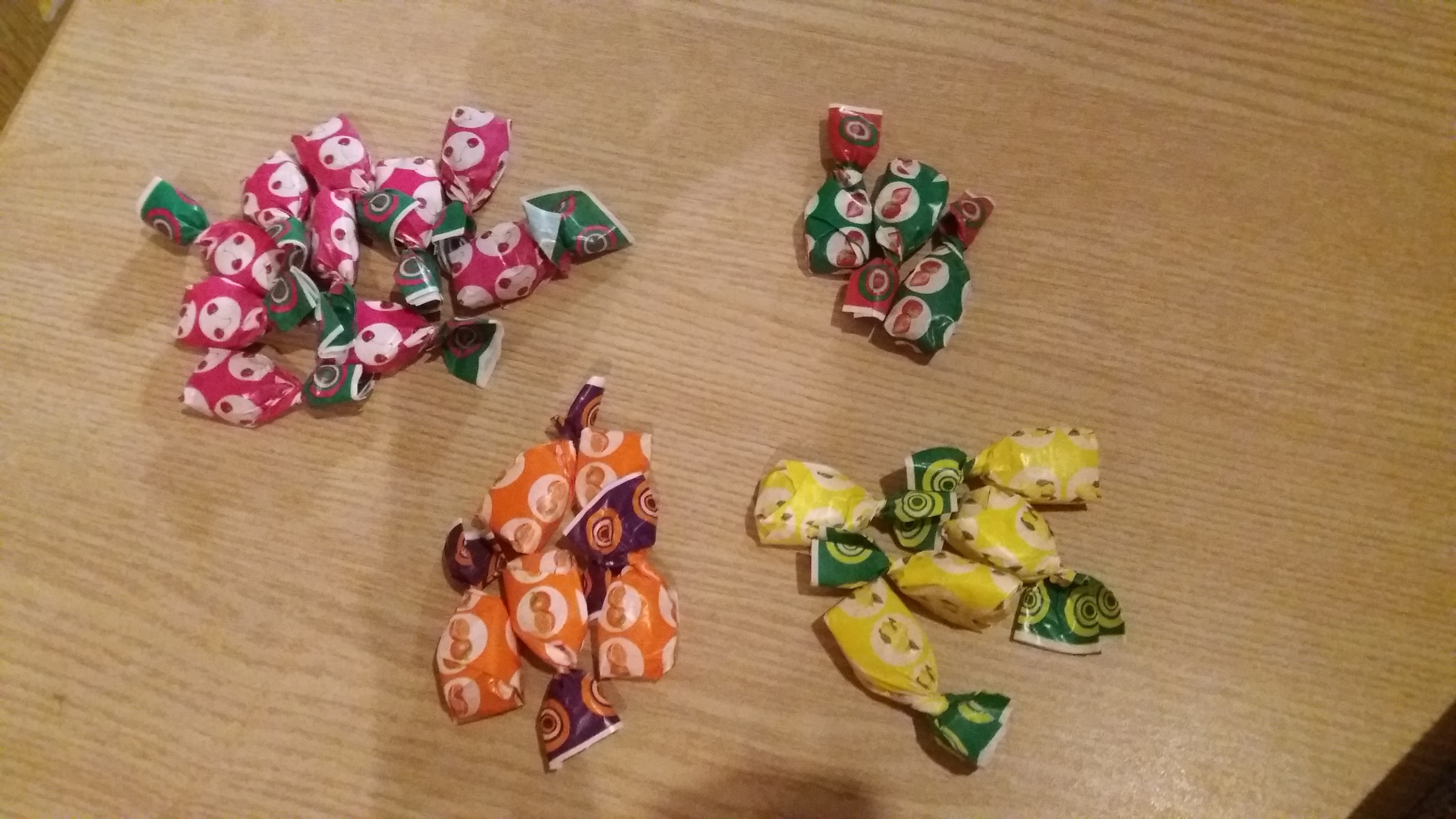 5/23 BOMBONA OD NARANČE
5/23 BOMBONA OD LIMUNA
3/23 BOMBONA OD JAGODE
10/23 BOMBONA OD VIŠNJE
GUMBI
42 GUMBA
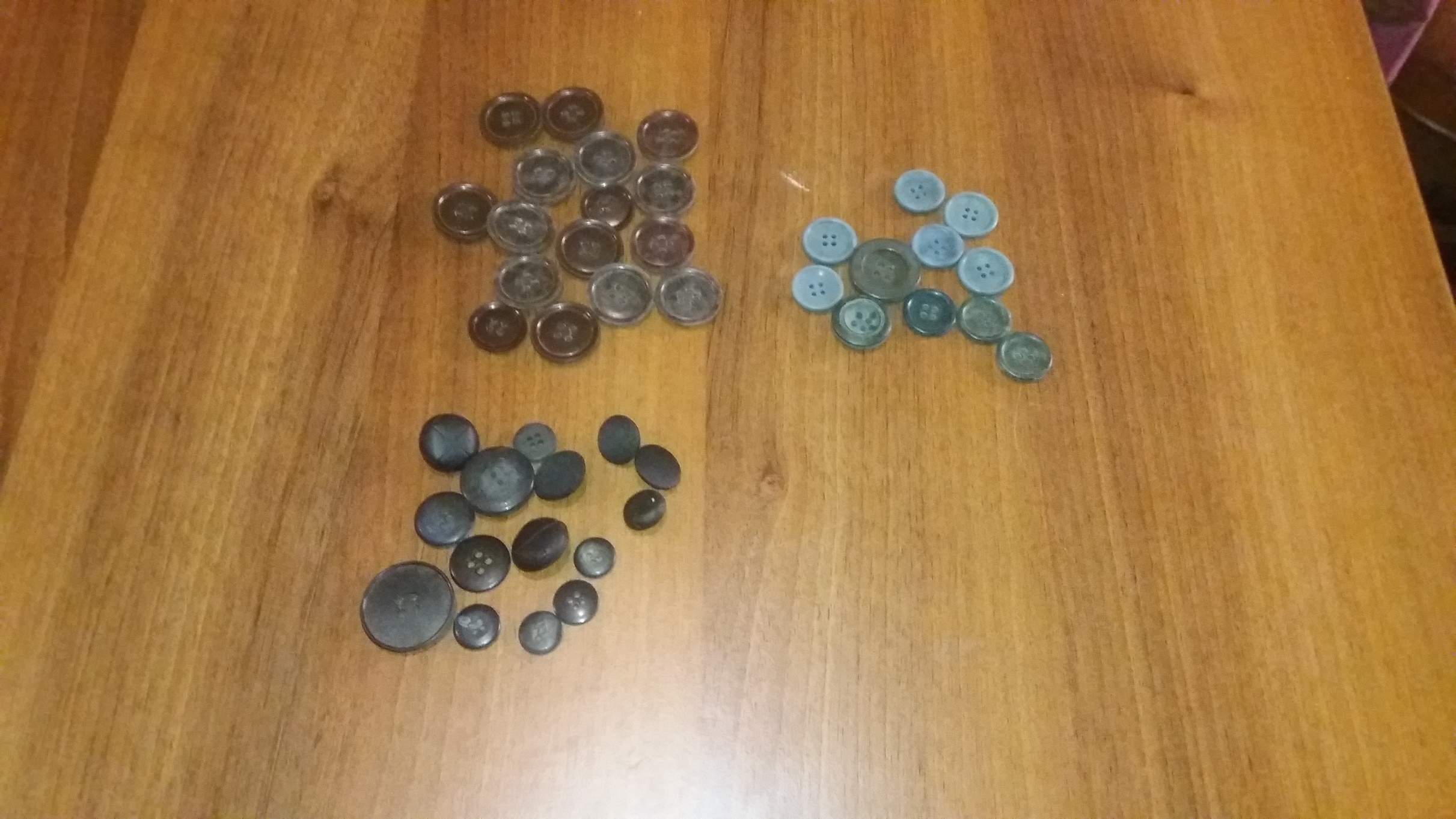 11/42 ZELENIH GUMBA
15/42 CRNIH GUMBA
16/42 SMEĐIH GUMBA
ČOKOLADA U MAMINOJ KUHINJI
1 CIJELA ČOKOLADA (8 PLOČICA)
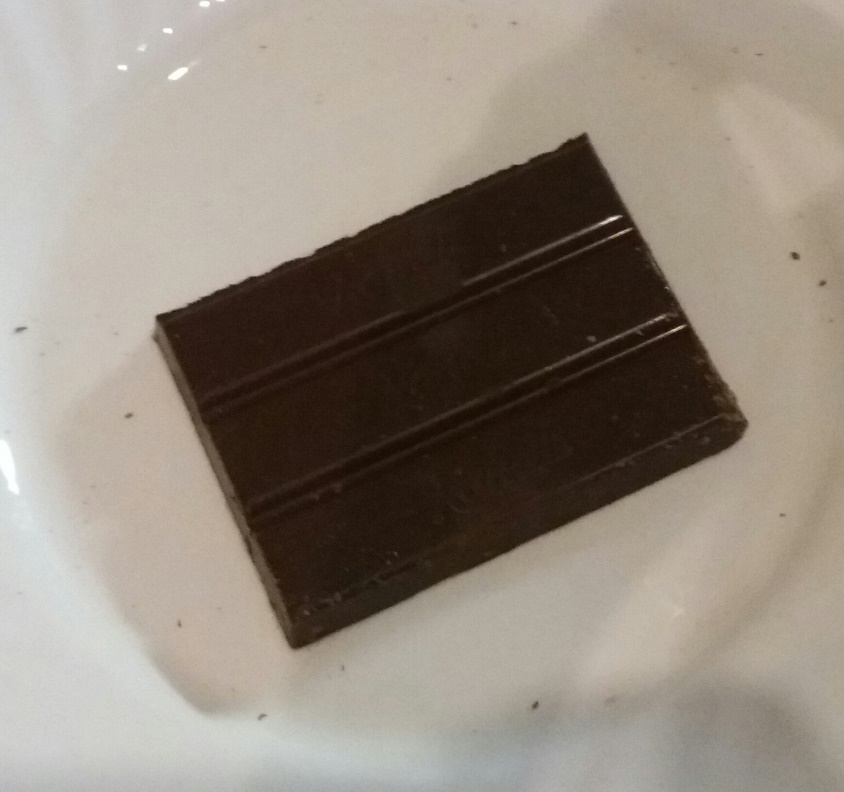 3/8 ČOKOLADE
PIKULE
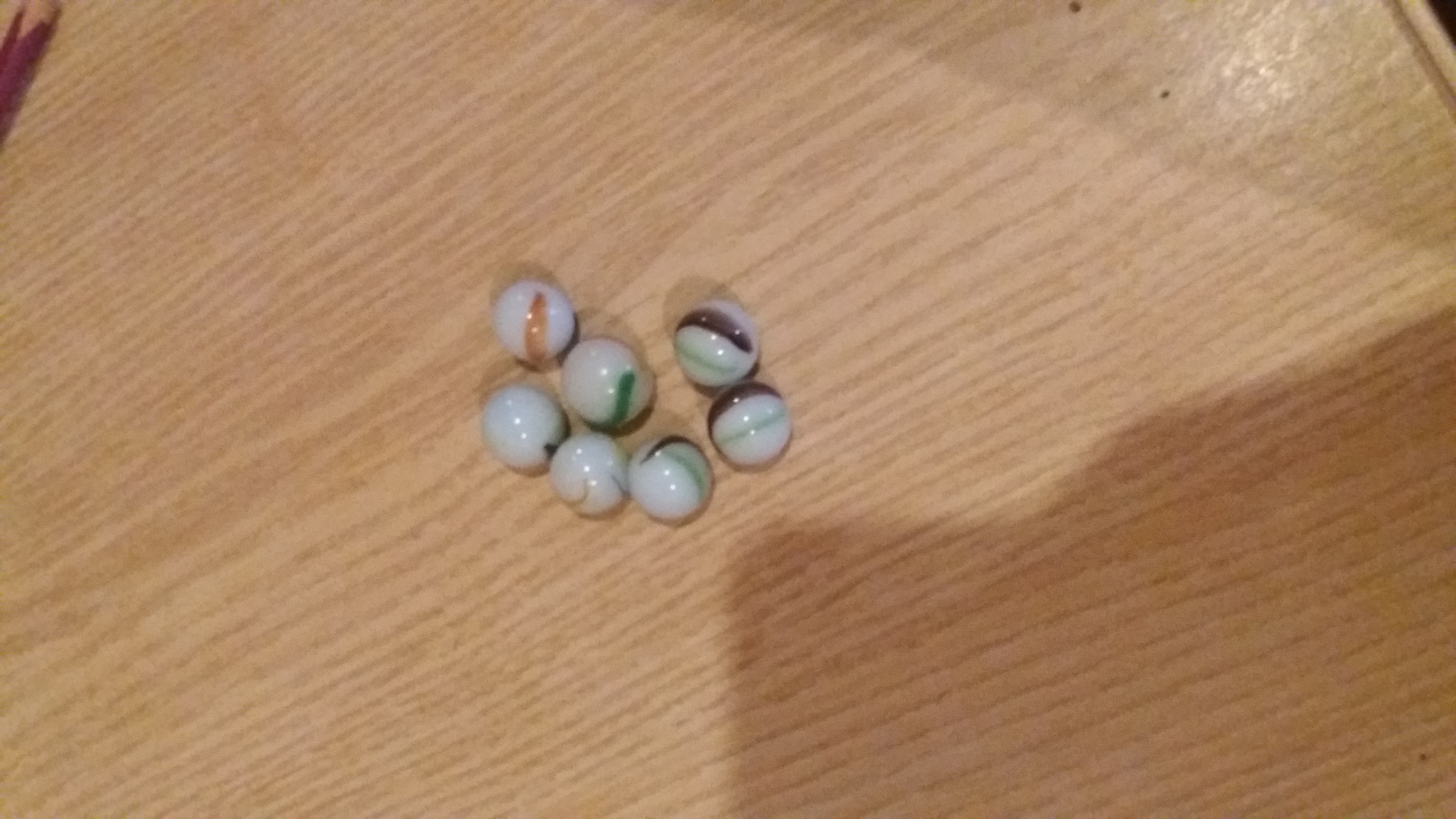 15 PIKULA
7/15 PIKULA
BOJICE
26 BOJICA
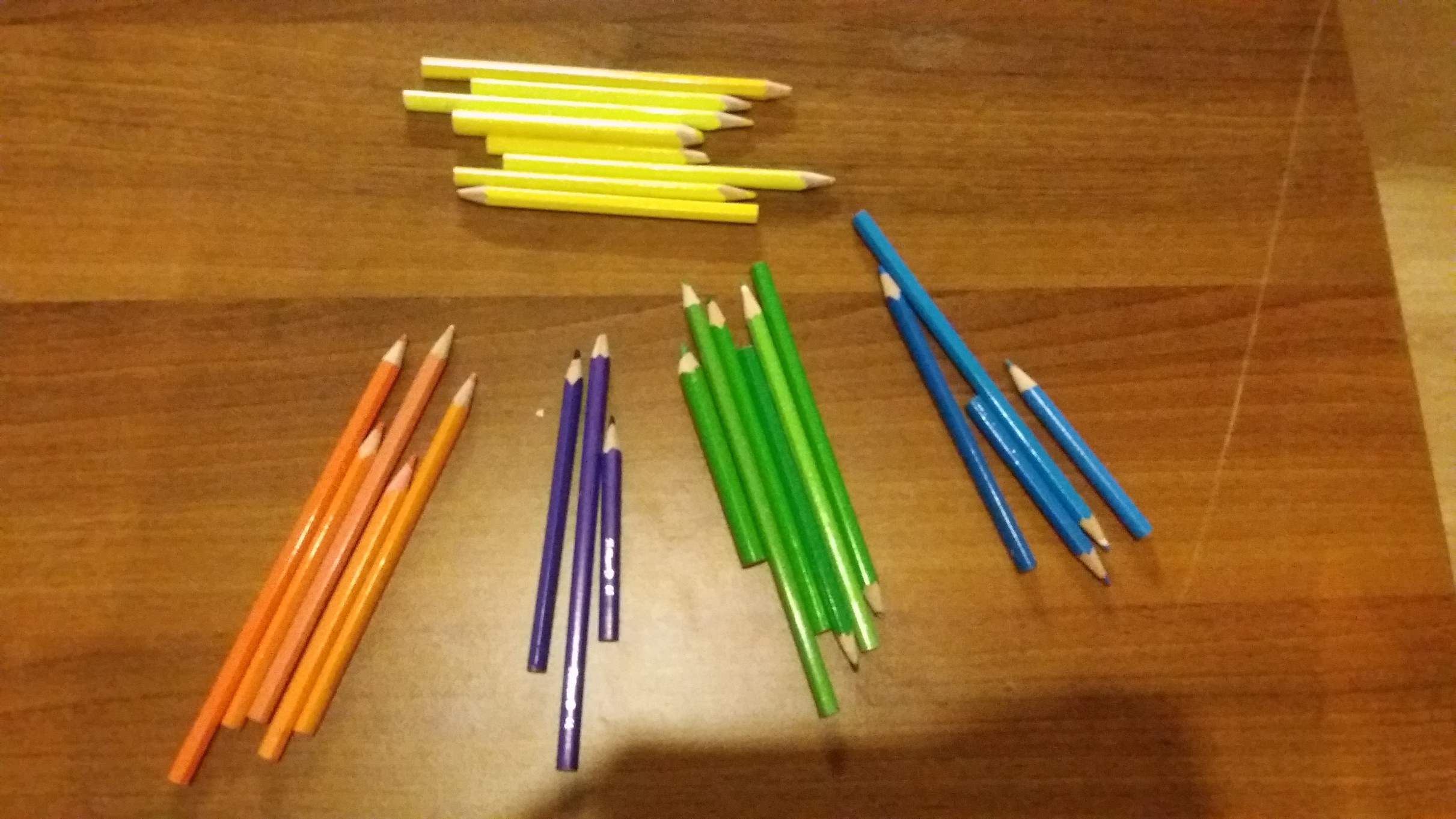 4/26 PLAVIH BOJICA
6/26 ZELENIH BOJICA
3/26 LJUBIČASTIH BOJICA
5/26 NARANČASTIH BOJICA
8/26 ŽUTIH BOJICA
JABUKA PUNA VITAMINA
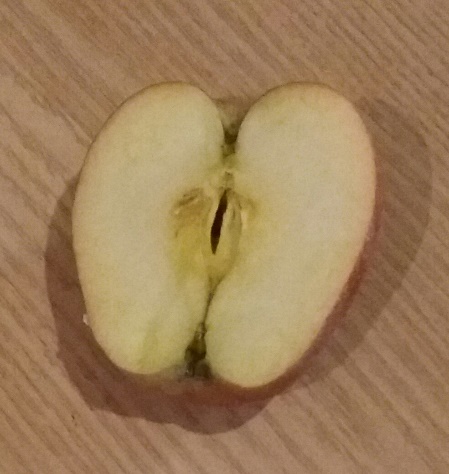 JABUKA
½ JABUKE
SOČNA KRUŠKA
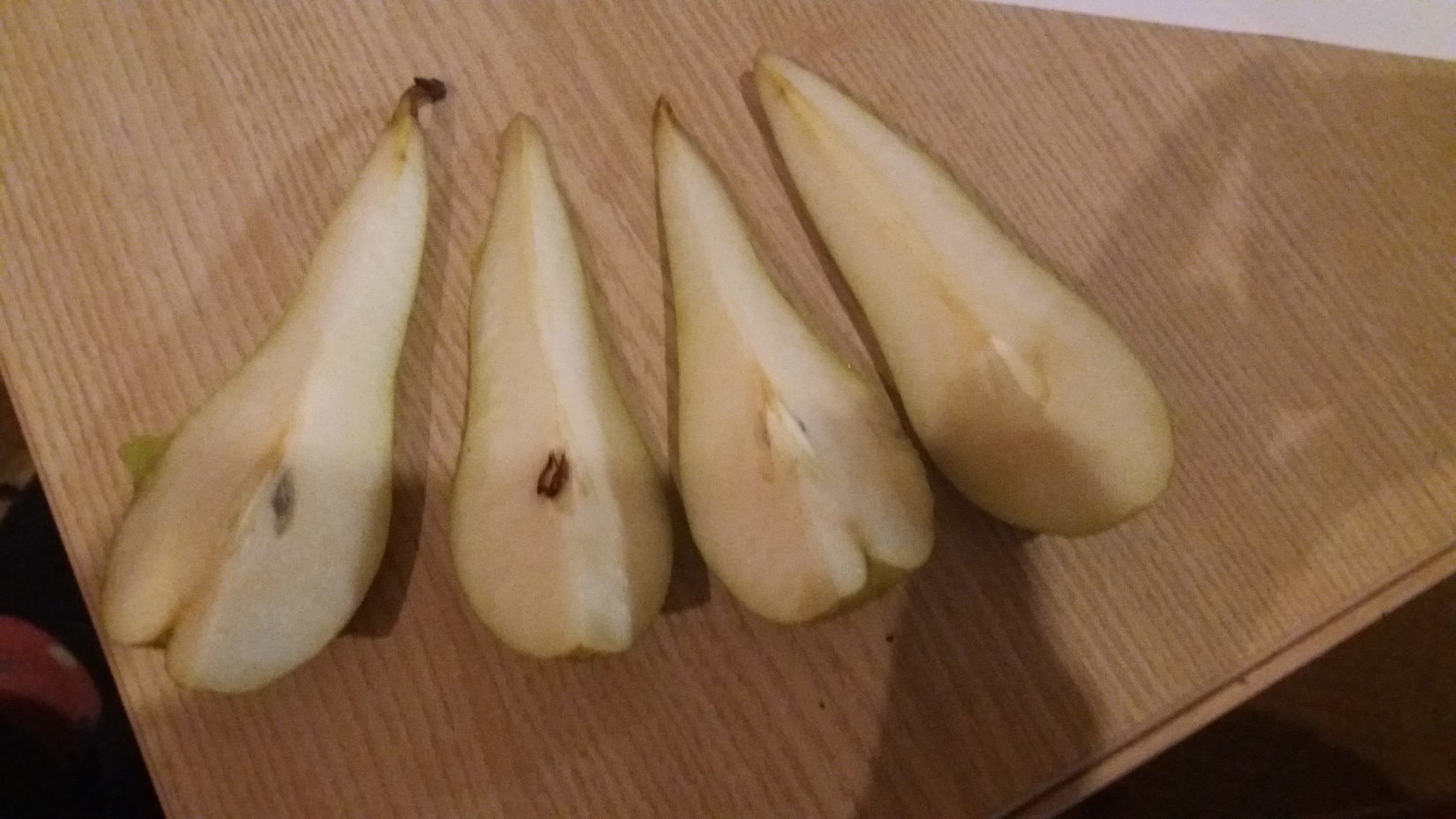 KRUŠKA
4/4 KRUŠKE
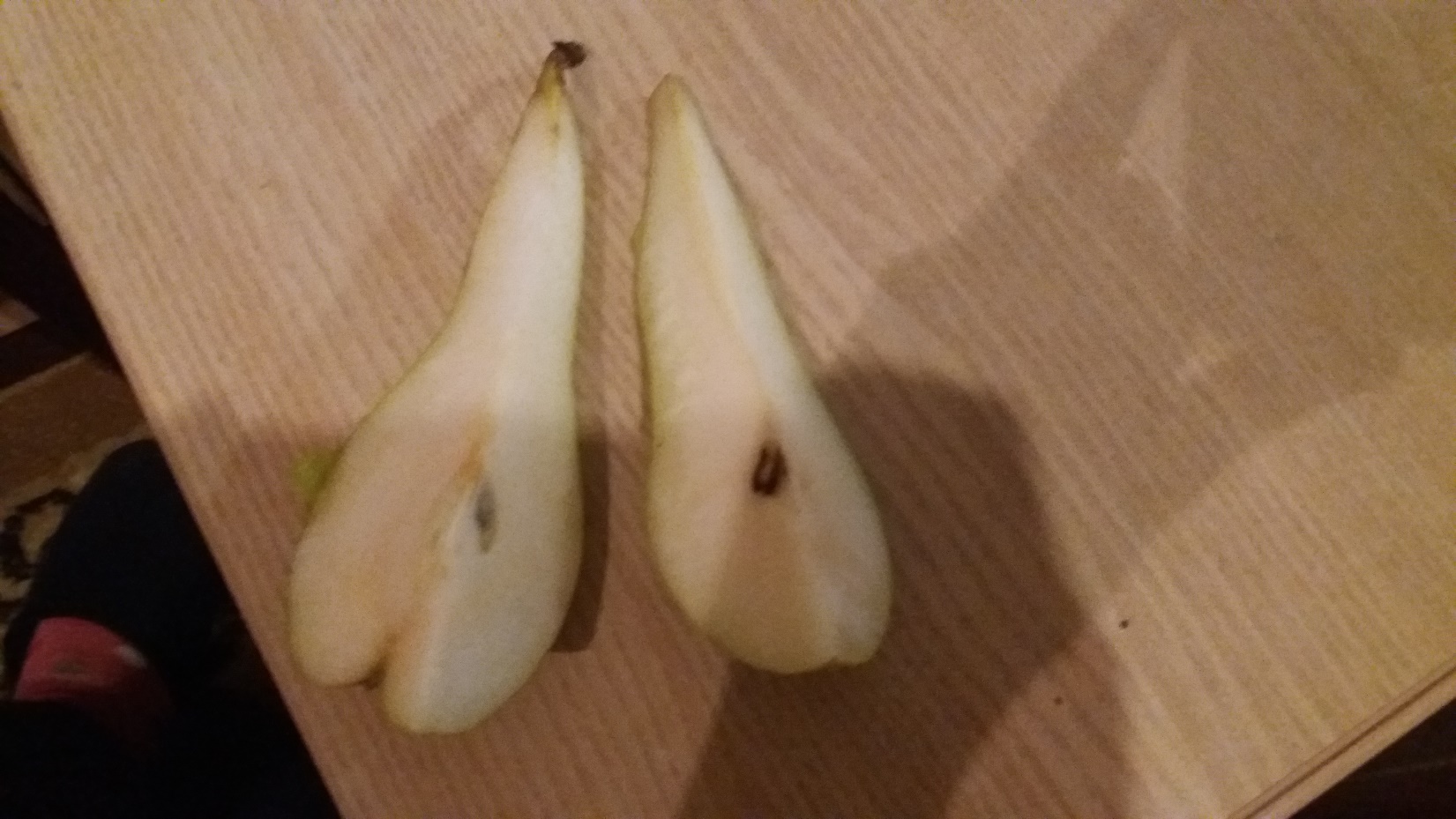 2/4 KRUŠKE
ŠARENE KOCKICE
48 KOCKICA
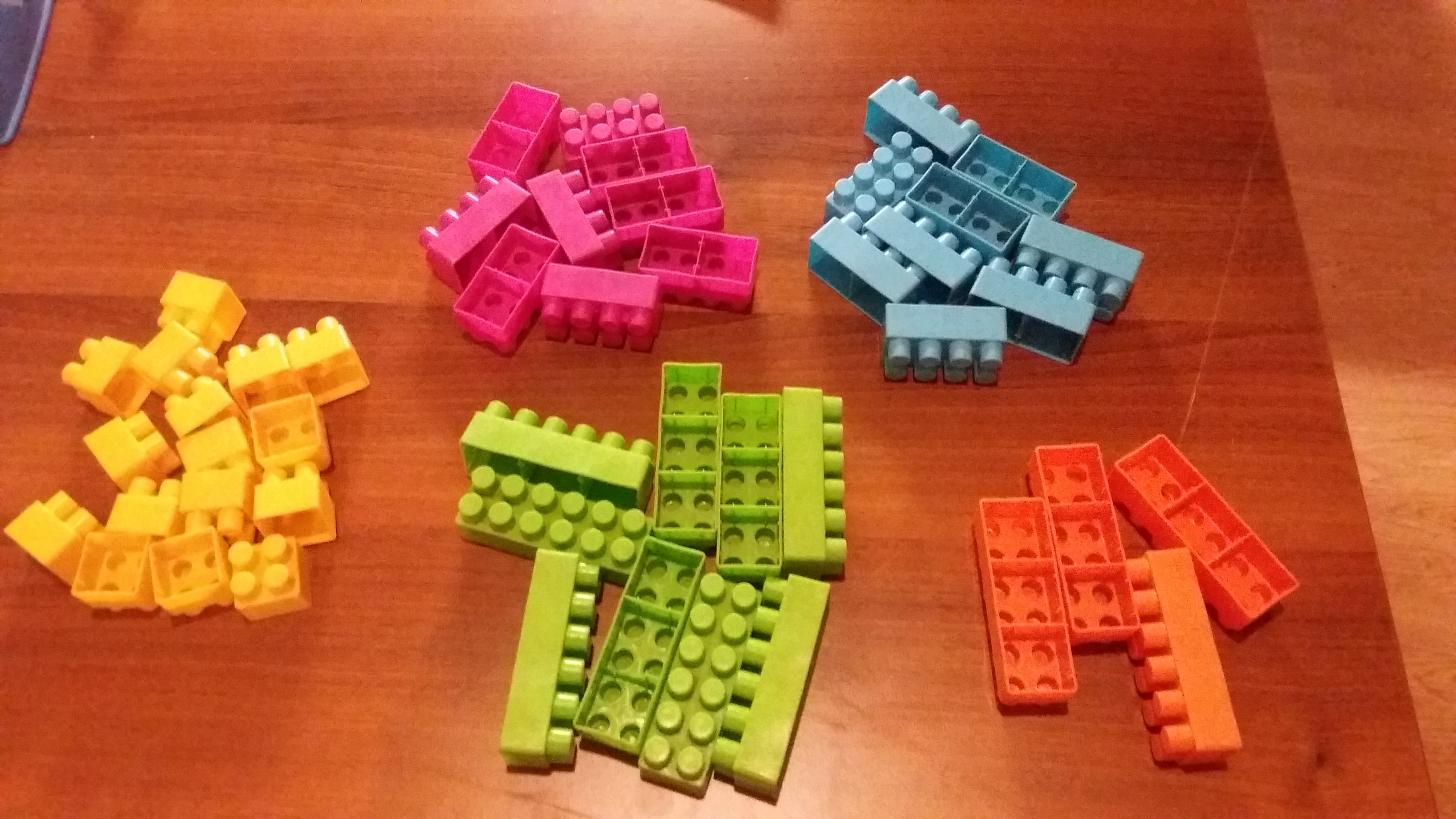 9/48 LJUBIČASTIH KOCKICA
10/48 PLAVIH KOCKICA
16/48 ŽUTIH KOCKICA
9/48 ZELENIH KOCKICA
4/48 NARANČASTIH KOCKICA
FINI BOMBONČIĆI
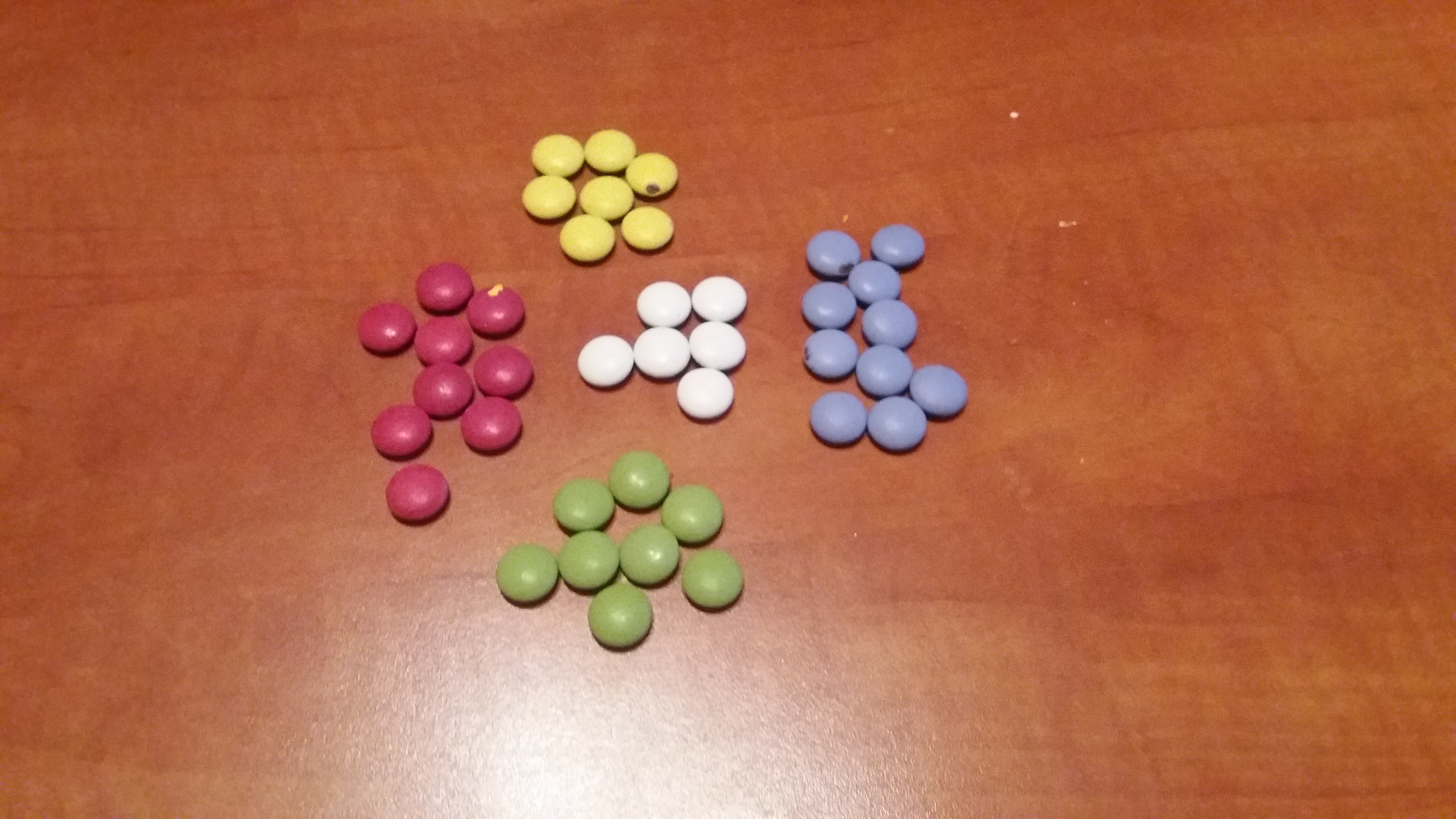 40 BOMBONČIĆA
9/40 ROZIH BOMBONČIĆA
6/40 BIJELIH BOMBONČIĆA
10/40 PLAVIH BOMBONČIĆA
7/40 ŽUTIH BOMBONČIĆA
8/40 ZELENIH BOMBONČIĆA
DOMAĆI GRAH
37 ZRNA GRAHA
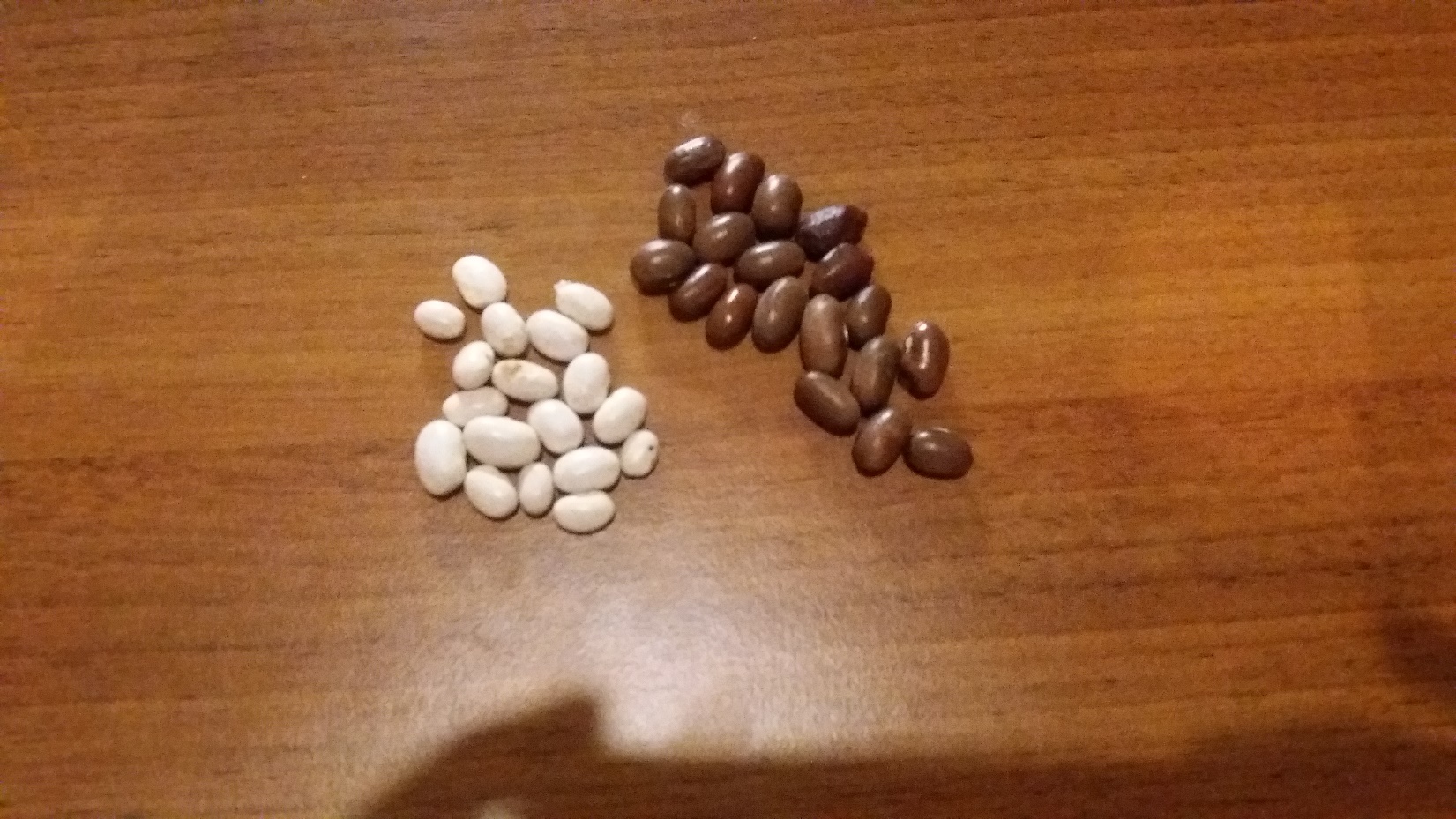 18/37 BIJELOG GRAHA
19/37 SMEĐEG GRAHA
KVAČICE
14 KVAČICA
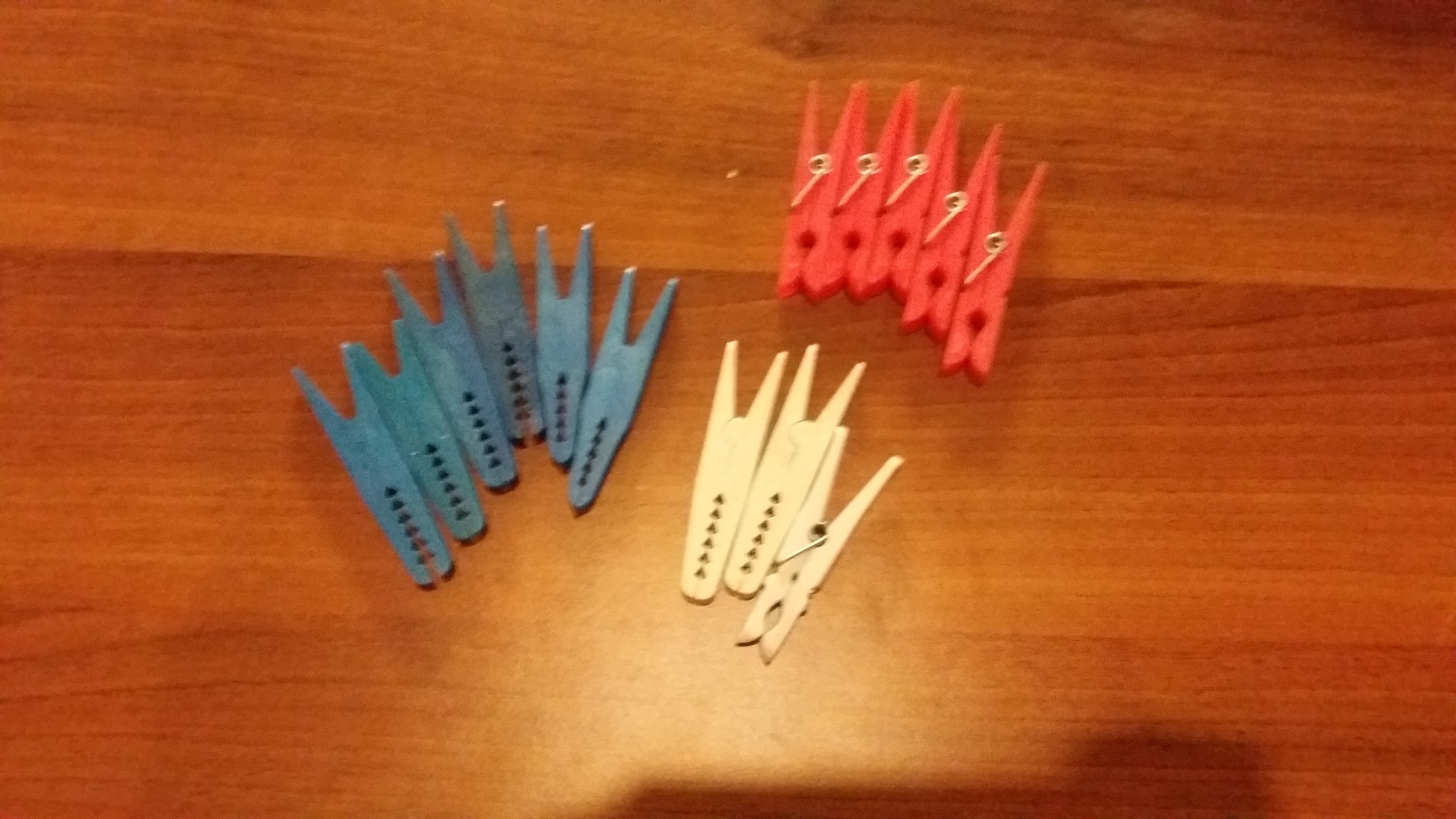 6/14 PLAVIH KVAČICA
3/14 BIJELIH KVAČICA
5/14 CRVENIH KVAČICA
KAMENČIĆI
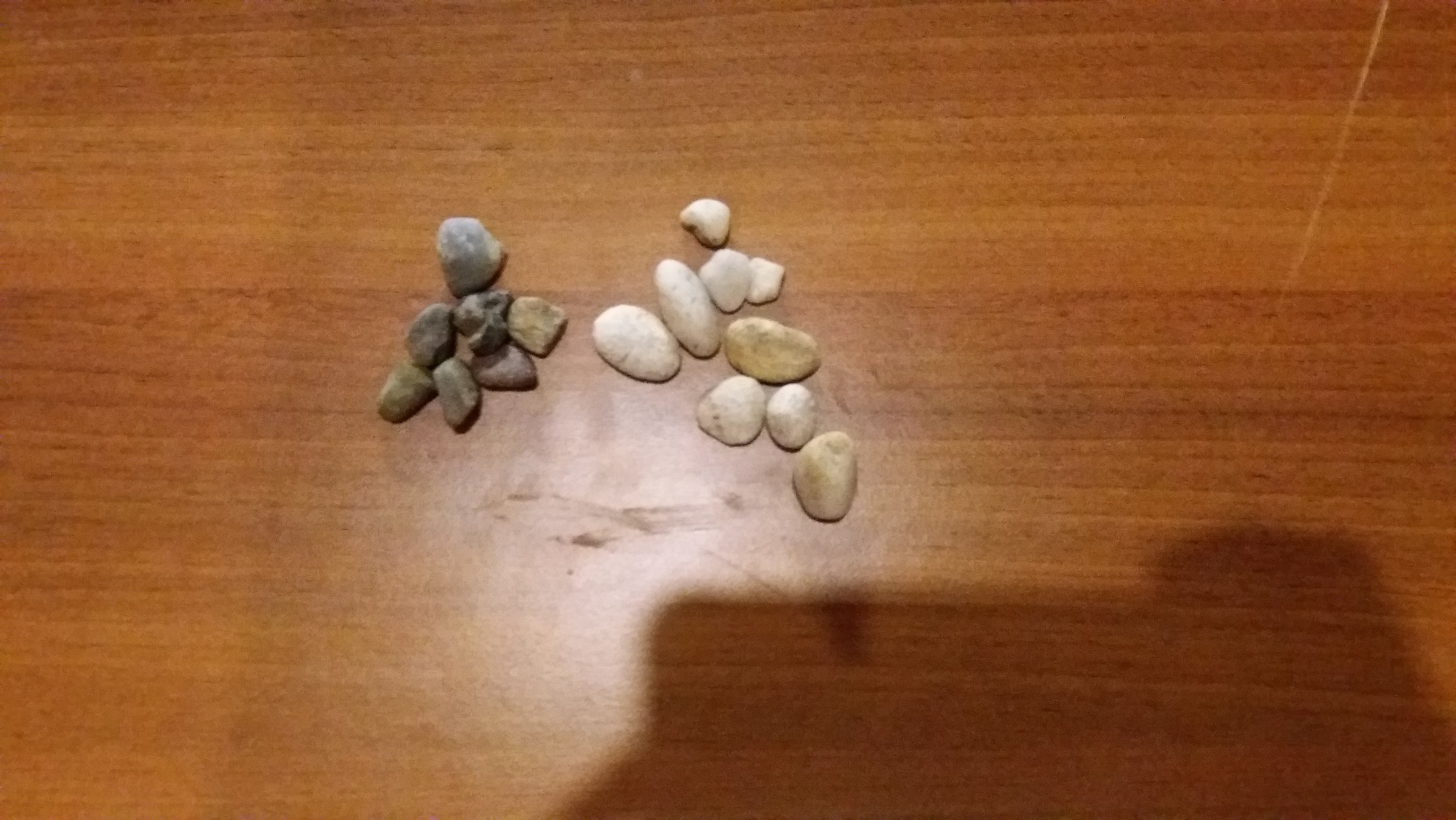 16 KAMENČIĆA
7/16 CRNIH KAMENČIĆA
9/16 BIJELIH KAMENČIĆA
PIZZA
PIZZA
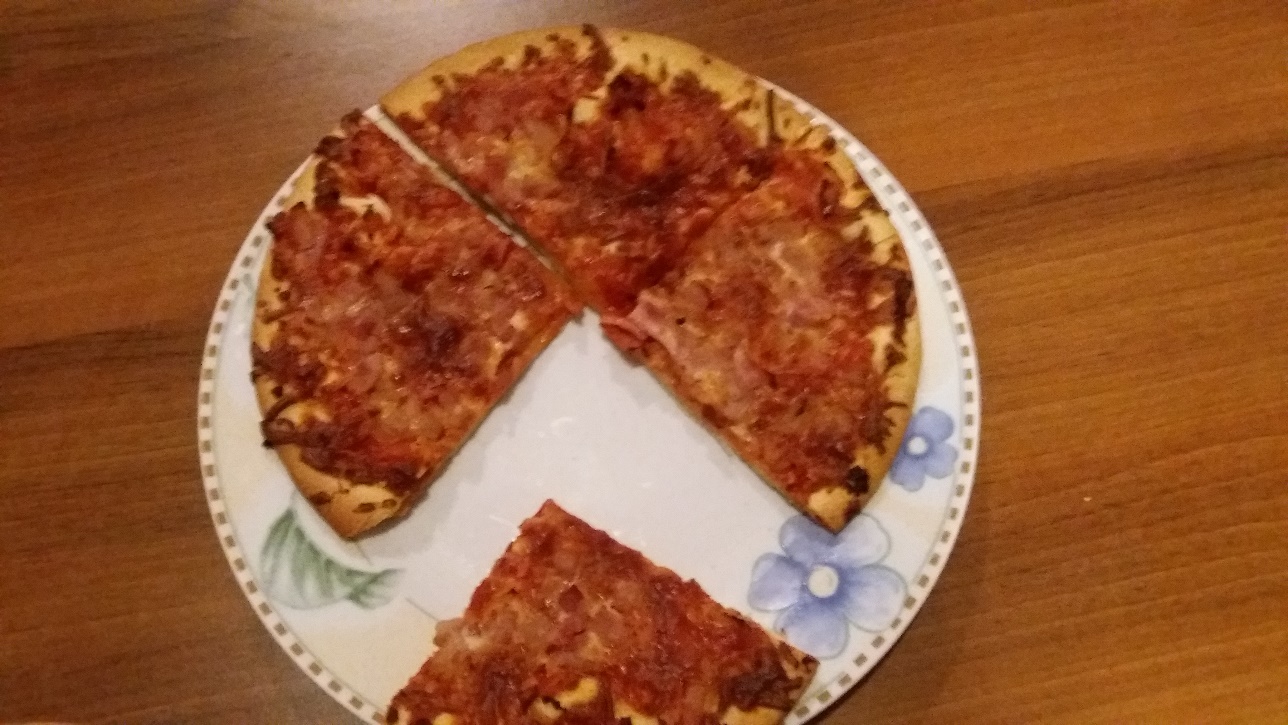 ¼ PIZZE